REGCGESelected technical topics
Wolfgang BritzInstitute for Food and Resource Economics, University Bonn
Content
File structure simulation stand alone
Parallel threads
Solving the model
Reporting part
Britz: CAP post 2013 – Quantitative Analysis with CAPRI
File structure – stand alone sim
Set_Start_Point.gms
GUI
Regcge_settings.gms
Regcge_set_bounds.gms
Scenariofile.gms
REGCGE
Regcge_decl.gms
closure.gms
Regcge_templ.gms
Frombaseline(GDX)
Solve_model.gms
Regcge_runSim.gms
Regcge_rep.gms
GDX
Britz: CAP post 2013 – Quantitative Analysis with CAPRI
Parallel threads (1)
Used either:
If linked to CAPMOD: capmod starts the threads and collects the results
A special mode of REGCGE
Each threads solves one Member State %myMS% passed by the “mother thread” and stores its result in a GDX
The mother threads starts these threads (start_sim_threads) and collects the solution (collect_solution.gms)
Parallel threads use several processors
Britz: CAP post 2013 – Quantitative Analysis with CAPRI
Parallel threads (2)
Mother(wait untilall flagsare deleted)
MS1.flag
MSn.flag
Regcge for MSn
Regcge for MS1
MS1.gdx
MSn.gdx
MS1.flag
MSn.flag
Britz: CAP post 2013 – Quantitative Analysis with CAPRI
Parallel threads (3): Prepare for threads
start_sim_threads.gms
First part: 
Generate a scratch dir for each country (for temp. file from GAMS, 
Generate the flag file
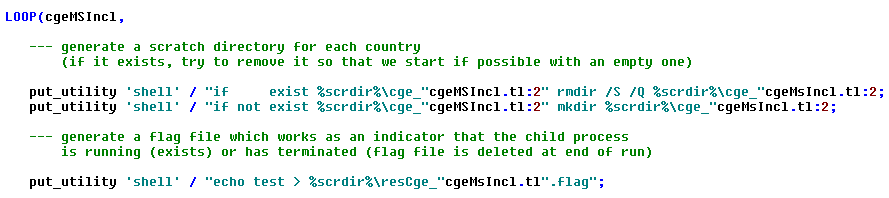 Britz: CAP post 2013 – Quantitative Analysis with CAPRI
Parallel threads (4): start threads
start_sim_threads.gms
Second part: start the GAMS threads with the thread specific settings
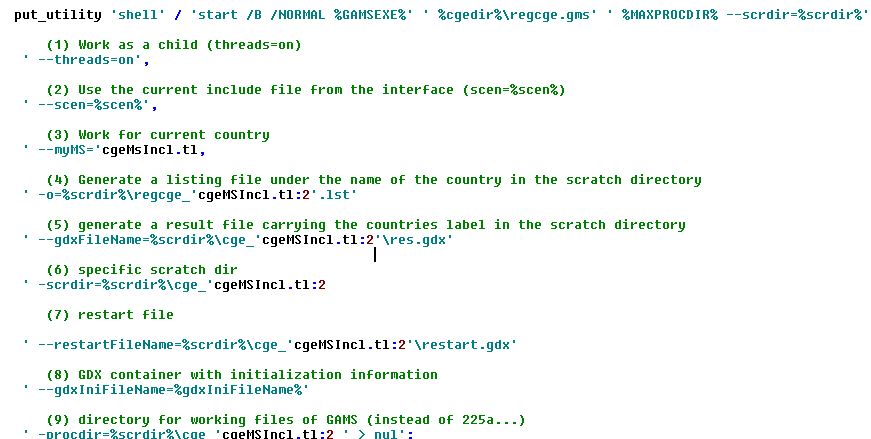 Britz: CAP post 2013 – Quantitative Analysis with CAPRI
Parallel threads (5): collection
collect_solutions.gms
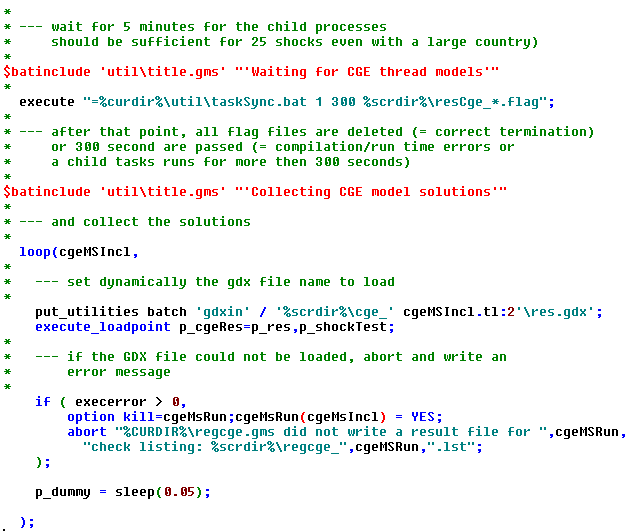 Britz: CAP post 2013 – Quantitative Analysis with CAPRI
Solving the model
solve_model.gms
Model is defined both as a NLP (= with a dummy objective function, ) and as a MCP (where also inequalities are allowed)
Model might yield infeasibilities:
Variables bounce at their bounds
Solver might get stuck (not progress with solution)
Britz: CAP post 2013 – Quantitative Analysis with CAPRI
Solving the model
solve_model.gms
Infeasibilities:
First tactic: widen offending bounds
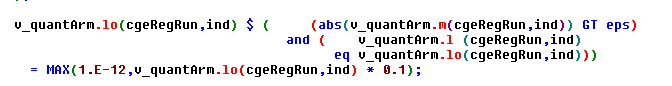 Second tactic: add slacks (= allowed infeasibilities) to selected equations and minimize them via the objective function
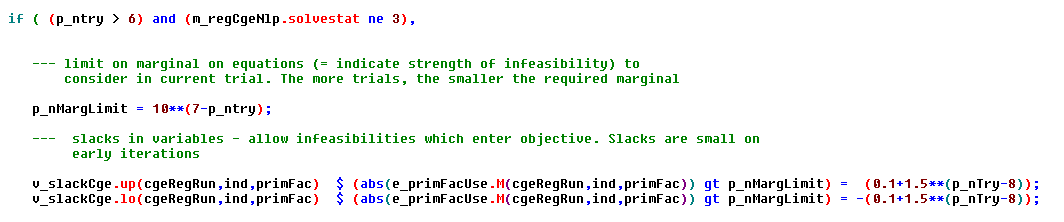 Britz: CAP post 2013 – Quantitative Analysis with CAPRI
Solving the model
solve_model.gms
Slacks in equations
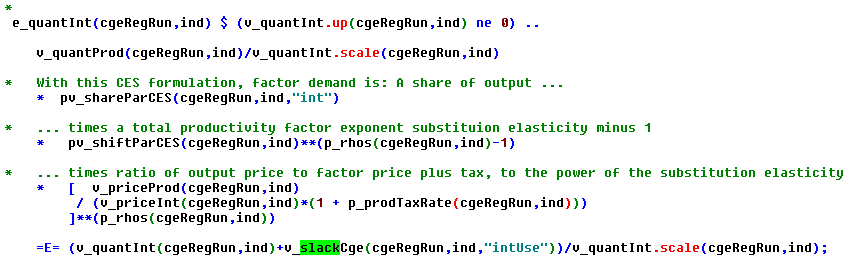 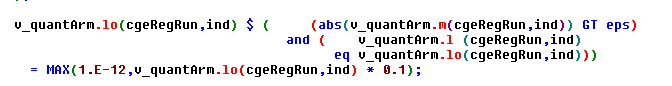 Second tactic: add slacks (= allowed infeasibilities) to selected equations and minimize them via the objective function
Slacks in objective function:
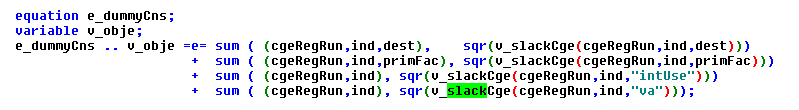 Britz: CAP post 2013 – Quantitative Analysis with CAPRI
Solving the model
solve_model.gms
Slacks in equations
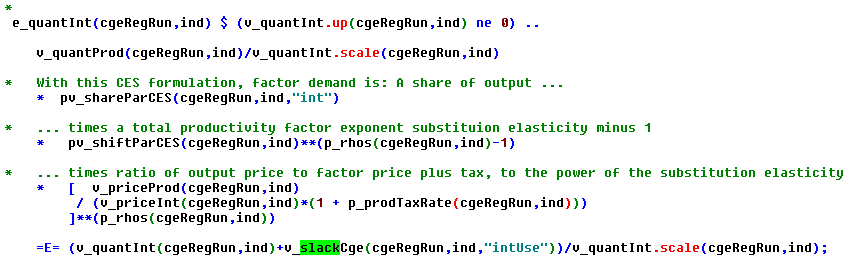 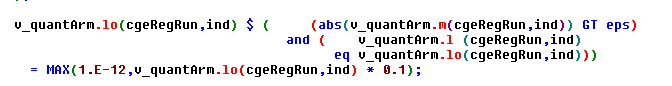 Second tactic: add slacks (= allowed infeasibilities) to selected equations and minimize them via the objective function
Slacks in objective function:
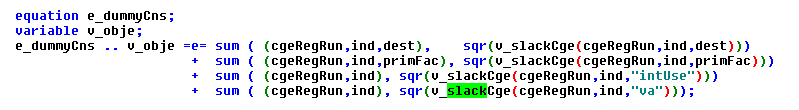 Britz: CAP post 2013 – Quantitative Analysis with CAPRI
Solving the model
Reporting:
The slacks count towards the infeasibilities
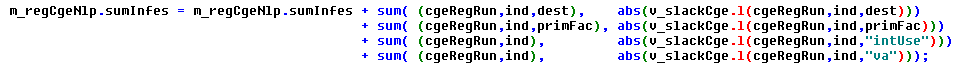 Can hence be interpreted in Euro terms … good indication if the results can be used despite the infeasibilities
Results are reported under “CGE, Meta, Model solution overview”
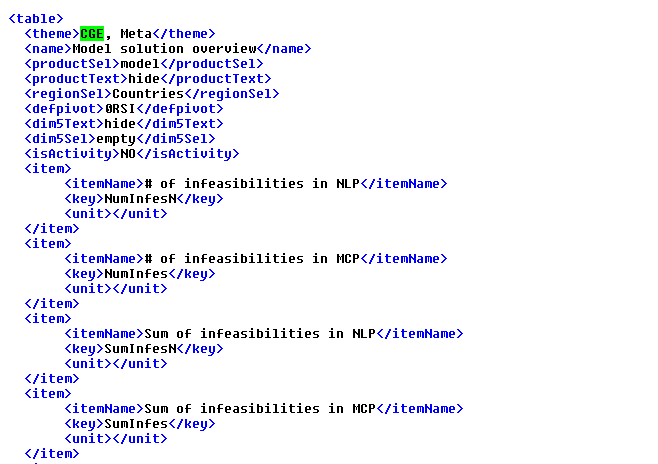 Britz: CAP post 2013 – Quantitative Analysis with CAPRI
Reporting part
Same basic tactic as for CAPMOD:
Map variables to multi-dimensional cube
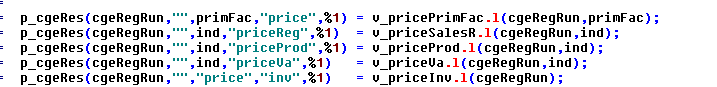 Define  what symbol is used and how the dimension are mapped in the “caprinew_default.xml”:
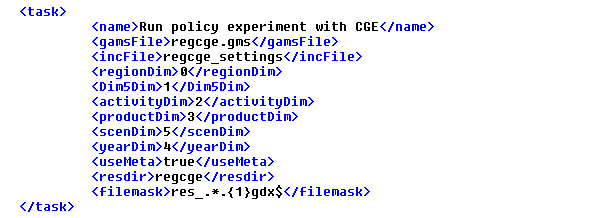 Britz: CAP post 2013 – Quantitative Analysis with CAPRI
Reporting part
The elements used on these dimensions are stored in “tables.xml”, e.g.
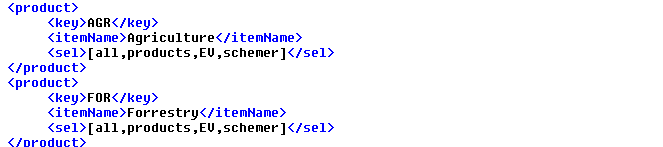 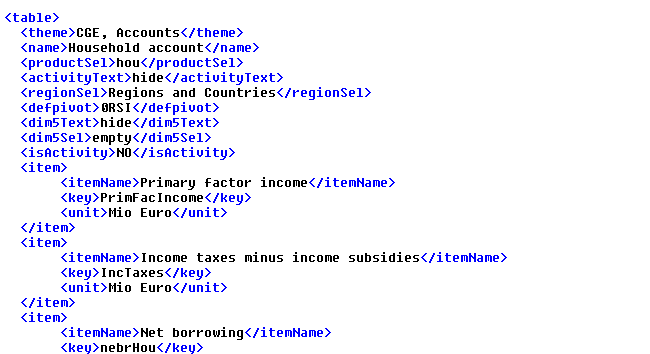 Are used to define the views
Britz: CAP post 2013 – Quantitative Analysis with CAPRI
Storing and viewing of the results
Under directory regcge (in stand-alone mode)
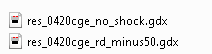 Tables.xml
p_CgeRes
views
GUI
Britz: CAP post 2013 – Quantitative Analysis with CAPRI